PSC RULE 515-9-4.14
Georgia underground marking standards
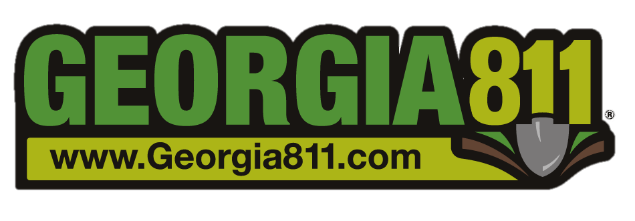 www.Georgia811.com
GUFPA Law and PSC Rule
GUFPA- “Dig Law”
Passed by the State Legislature
Enforced by the PSC
Maximum $10,000 fine per violation 
Fines can be mitigated by PSC Certified GUFPA training classes  
PSC Rules
Rules created by PSC
Enforced by PSC
Maximum $15,000 fine per violation
Utility Markings
Indicate utility facilities by placing
GA811 alpha code (AGL) 
Type of material the facility consists of, if known, at the beginning & end of locates.  
Arrows should be placed at the ends of markings to indicate that the underground facility continues.
AGL
AGL
Plastic
AGL
Plastic
Utility Markings
The marks shall indicate the approximate center-line of the underground lines. For example, the middle of the cable, line or pipe shall be at the center of the dashed marks.
Locating Nonconductive Lines
When locating lines that are nonconductive a tracer wire is located NOT the facility
AGL
plastic
Tracer Wire
12”
Plastic GAS
Main
AGL
AGL
plastic
Understanding Tolerance Zone
Tolerance Zone = 4 feet
AGL  +12”
12”
GAS
Main
Tracer Wire
18”
18”
AGL 12+”
Utility Markings
Location marks shall be 4 to 12 inches in length & at intervals of 5 to 10 feet.
5 ft. to 10 ft. intervals
4 inch to 12 inch marks
Marking Duct Structures
Ducts structures shall be marked by using a dot with parallel boundary on each side of the dot.
ATT
ATT
CCAST
CCAST
ATT
ATT
ATT
Joint Trenching
Facilities that share the same trench



This would apply to lines that use the same color code.
CCAST
AGL
AGL
AGL
Other Marks
Dead ends, stub-outs, termination points, etc., shall be marked as follows
AGL
ATT
Connecting Lines & Lines that Change Direction
Lines that have connections (e.g., T's or Y’s) or changes in directions shall be clearly indicated.
MWA
Line Connections
MWA
MWA
ATT
ATT
MWA
Lines Cross but do not connect
Splice Pits
In areas where cables are spliced, the facilities should be located individually as far as possible on both sides of the splice. When the signal is distorted due to the near proximity to the splice, use a circle with “SP”.
ATT
SP
ATT
ATT
Offsets
In areas of high construction traffic, offsets shall be placed on a permanent surface, spaced every third or fourth mark. Use only in conjunction with marks placed above a facility.
CTV 16’
CTV 16’
CTV 16’
CTV 16’
Manholes and Valves
Manholes and valves shall be identified by using a circle and letters if they are not visible (dirt covering valve boxes or pavement covering manhole cover).
M
V
Unlocatable Sewer Laterals
Unlocateable sewer laterals shall be marked by placing a green triangle, on the sewer main, toward the address(es) in question.
MWA
MWA
These locate marks represent ONE unlocatable sewer lateral. If there are 3 unlocatable laterals there should be 3 green triangles.
Known Diameters Greater than 12”
If the facility to be marked has a diameter greater than 12”, the size of the facility shall be indicated if known.
AGL – 12”
AGL – 12”
Unknown Diameters Greater than 12”
If the size of the facility is not known, then the mark shall indicate greater than 12 inches.
AGL  +12”
AGL  +12”
Sufficient particularity
V
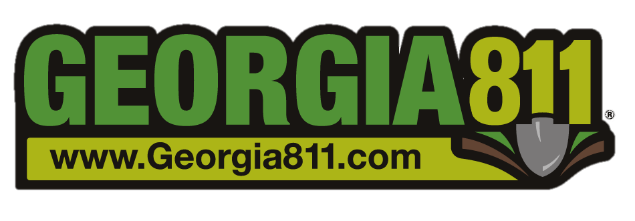 www.Georgia811.com
PSC Marking Standards Rule
515-9-4-.14 (d) 
Directive to GA811. Pursuant to O.C.G.A. §§ 25-9-4 (a) (1), 25-9-6 (a) (1) and (b), 25-9-7 (a) (2), and 25-9-13 (f) and pursuant to Commission Utility Rule 515-9-6-.01, GA811, Inc. (“GA811” or “One-Call Center”) is hereby directed to establish policies and procedures which identify when white lining is required.
Sufficient Particularity
Sufficient Particularity is achieved when the area of excavation is described in such a way that there is no question where the digging will take place.

AKA: Verbal White Lining
Definition of White Lining
25-9-6
White lining: marking the route of the excavation either electronically or with white paint, flags, stakes, or a combination of such methods to outline the dig site: 
Prior to notifying the UPC, and 
Before the locator arrives on the job.
[Speaker Notes: White lining was not defined in the old law. This means that in situations where you are required to, or choose to white line, you can mark the area in which you are going to excavate by using a water based white paint, or white flags or white stakes.  You can also combine these methods if you want, so long as the dig site area is clearly defined so the locators can designate the facilities in the correct area and do it in an efficient manner. White lining must be performed before contacting GA811.  

(was previously only addressed in the PSC Rule - Marking Standards)]
Use Quadrants for Verbal White Lining
Lots will be divided into four quadrants identified as if standing in the street at the curb in the middle of the property facing the lot.
Structure/house
You
White Lining
Physical White Lining is to be used when Sufficient Particularity is not descriptive enough to clearly lead a locator to the excavation area. 

The purpose of White Lining is to provide a physical outline of the dig site, illustrating the exact location of the proposed excavation site.
Locator Marks and White Lining
The Locator shall extend marks outside the proposed work area by 20 to 30 feet if those facilities extend outside the proposed excavation area.
MWA
MWA
ABC Excavator
Start
End
White Lining Symbols
White lining proposed dig sites that will follow a single path or trench shall be marked using white lines &/or arrows and located for twenty (20) feet on either side of the white line. It is important to identify the starting & ending points.
20 feet
20 feet
20 feet
20 feet
Identification of White Lining Excavator
Each excavator, when white lining, shall be identified by labeling the white line area with the excavator’s name or the applicable locate ticket number or both.
ABC Excavating
ABC
White Lining Examples
06157-500-001
Start
END
ABC Excavator
Start
END
ABC
ABC Excavating
ABC
ABC
White Lining
25-9-6 (a) 
The person marking a site with white  lining  shall  comply  with  the  rules  and  regulations  of  the  Department  Transportation as to the use of such markings so as not to obstruct:
signs
pavement markings, 
pavement, or
other safety devices
White Lining near roadways
END
ABC Excavator
ABC Excavator
Start
[Speaker Notes: White paint can be placed up to the edge of the road and again on the opposite side of the road to indicate the path of excavation]
Exceptions to White Lining
Any large project so designated in accordance with GPSC Rule 515-9-4.13 
Any jobsite that can be described with Sufficient Particularity as defined by GA811 and required by GUFPA
Emergency Locate requests
Utility Owner Responsibilities
What if an excavator fails to verbally or physically white line?
Locate the area requested on the Locate Request
Respond to PRIS using code 1D - Marked: Ticket should have been white-lined but was not
Report failure to white line as a probable violation to the PSC
REMEMBER!!
Use water-based paint for white lining
White lining does not guarantee your locate request will be marked prior to the 48 hours required by law
You still must check PRIS and if all utilities have responded with “marked” or “clear no facilities” then excavation can begin prior to the 48 hours